Scottish LGPS 
2015
Dave Watson
Head of Bargaining and Campaigns
UNISON Scotland
Background
UK Public Service Pensions Act
CARE scheme
Pension age linked to state pension age
Cost capping
 Scottish LGPS 2015
Focus on main benefit – accrual rate
Keep contributions stable - Pay restraint, economy, NI contributions 2016
Strengthen governance of funds
Scottish LGPS 2015
Final salary  to CARE scheme
Generally fairer - spreads scheme benefits
Accrual Rate – 60ths to 49ths
 E&W comparison - mortality rate v ill health, death in service & age profile
Contributions unchanged
Banding not cliff edge. P/T based on actual pay not nominal F/T
Pensionable pay – P/T add hours not overtime
50/50 option – bring in 25% workforce, review 2017
Civil partners as married and cohabiters don’t nominate
Post April 2015 – transitional protections
[Speaker Notes: Transitional protections

Pensions in payment or deferred no change in benefits
Rule of 85 transitional protection to 2020 retained
Final salary at April 2015. Pension on last year of service
Underpin for members within 10 yrs retirement  at 2012
Accrued benefits pre-2015 & CARE added together and compared with what would have got under final salary. Better of two]
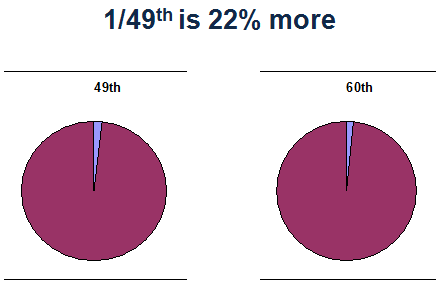 How is the new pension worked out?
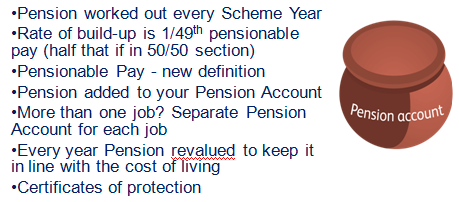 Worked example
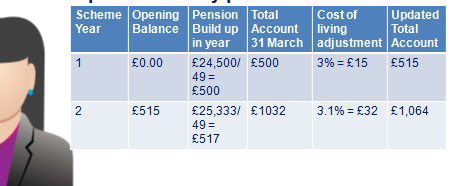 How pension calculated on retirement
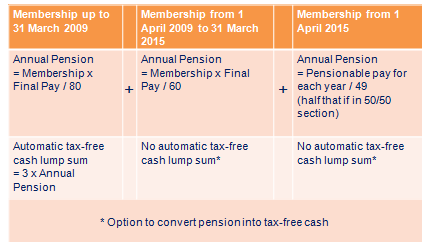 Why governance matters
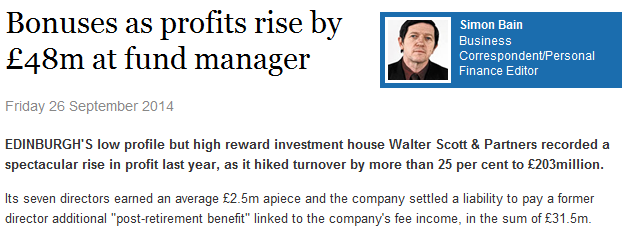 Governance
Scheme Advisory Board
Statutory SLOGPAG
Review fund structure
 IORP and separation from lead local authorities
 Number of funds in Scotland or shared services to cut costs
Cost control – 2% cap
Pension Board at fund level
UNISON reps. Step up scrutiny
Hybrid Solution
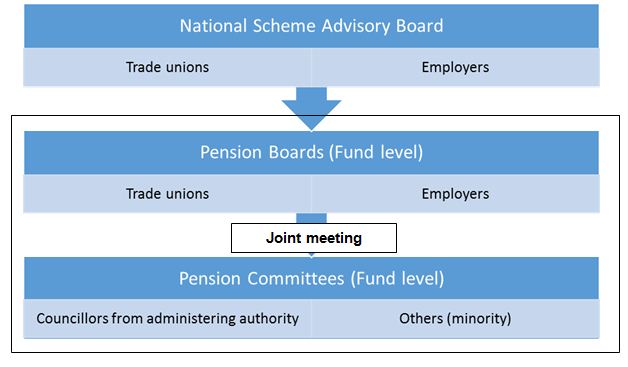 Next Steps
Scheme regulations going through Scottish Parliament
Governance 
Model constitution and regulations
Agree pension board membership and elect UNISON reps
Train and support
Start work on structural review  - IORP interpretation impact
Implementation April 2015
Joint communications – UNISON Scottish Pensions Bulletin
Future
State pension changes – NI increase 2016 (1.4%. 3.4% employers) 
Revaluations
More information
www.scotlgps2015.org


www.unison-scotland.org.uk/pensions/index.html
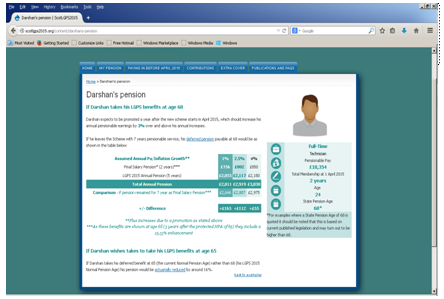